ANALIZA VREMENA U PODGORICI
za period od 1.9.2017. do 28.2.2018. godine
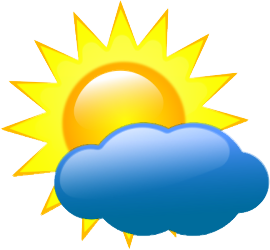 UVOD
U okviru projekta EKO ŠKOLA u OŠ „Sutjeska“ formiran je METEO tim koji je imao zadatak da prati vremenske prilike u našem gradu u periodu od 1. septembra 2017. godine do 28. februara 2018. godine.
	Analizirani  podaci su: minimalna dnevna temperatura (MIN) i maksimalna dnevna temperatura (MAX). Nakon naznačenog perioda učenici koji učestvuju u METEO timu su napravili detaljnu analizu prikupljenih podataka i rezultata do kojih su došli.
	Koordinator METEO tima je nastavnik matematike Nikola Milačić.
PRIKUPLJENI PODACI
septembar
septembar
oktobar
OKTObar
NOVEMbar
novembar
deceMbar
decembar
januar
januar
februar
februar
UPOREDNI PODACI PO MJESECIMA
UPOREDNI PODACI PO MJESECIMA
Najviša i najniža temperatura
Hvala na pažnji
Meteo tim „OŠ Sutjeska“Kosta Radulović VII2Anika Mijušković VII2